Nonlinear elasticity: Application to resolve the stress-field orientation from ambient seismic noise

Yongki A. Aiman1, Andrew Delorey2, Yang Lu1, Götz Bokelmann1
1University of Vienna, Austria; 2Los Alamos National Laboratory, USA
P1.2-574
Emulate laboratory procedure to perform the „natural“ pump-probe experiment using solid-earth tides (low-frequency vibration) and cross-correlation functions (high-frequency waves).

Measuring stress derivative of seismic velocity with respect to the tidal strain, thus constraining the maximum horizontal compressive stress (SHmax) orientation in the Earth‘s crust.

Explaining why the two major faults in Northeastern Italy, the Giudicarie Fault and the Periadriatic Line (Pustertal-Gailtal Fault) are currently inactive, while the currently acting stress field allows faults in Slovenia to deform actively
Tidal forcing
Earth
Moon
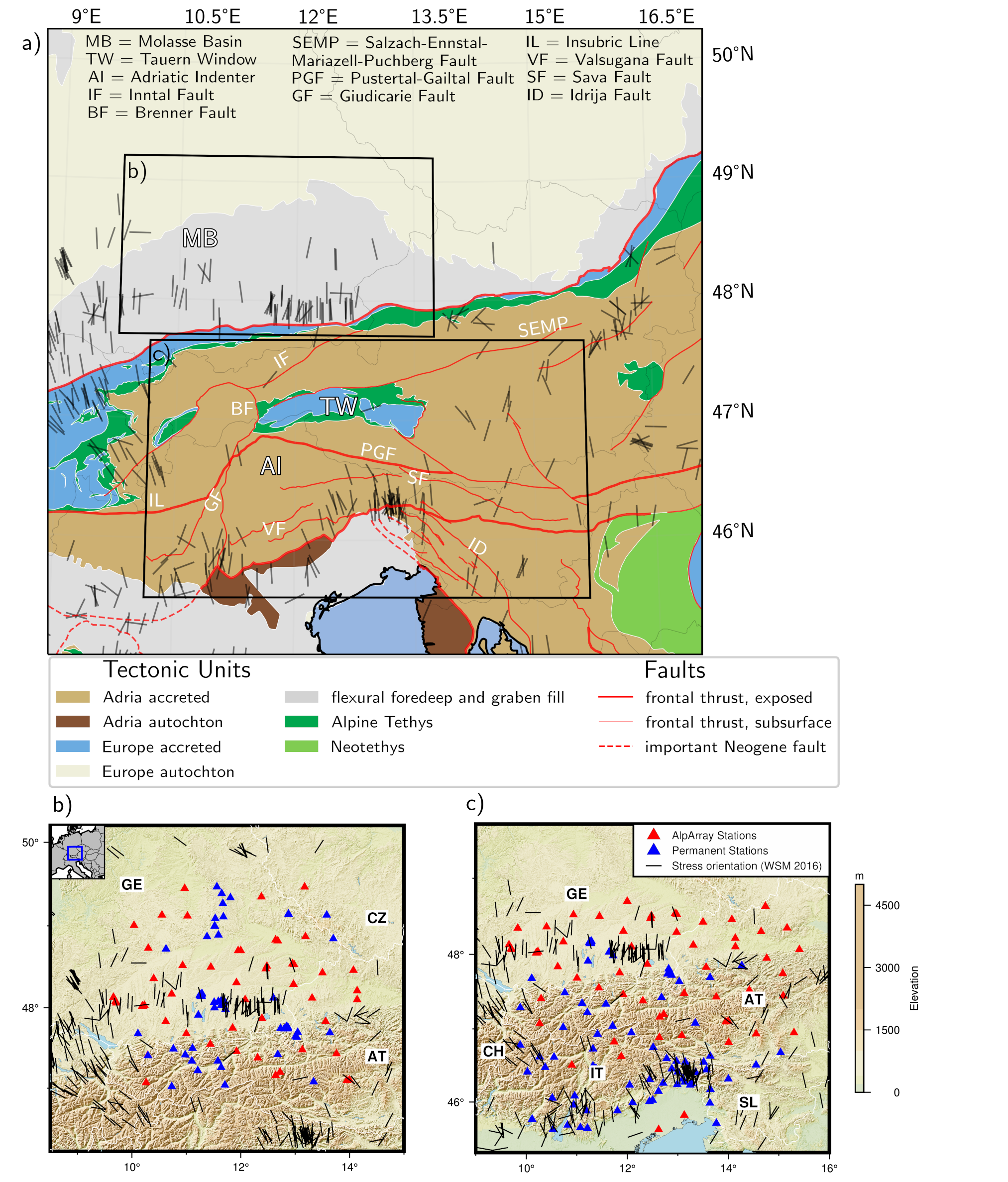 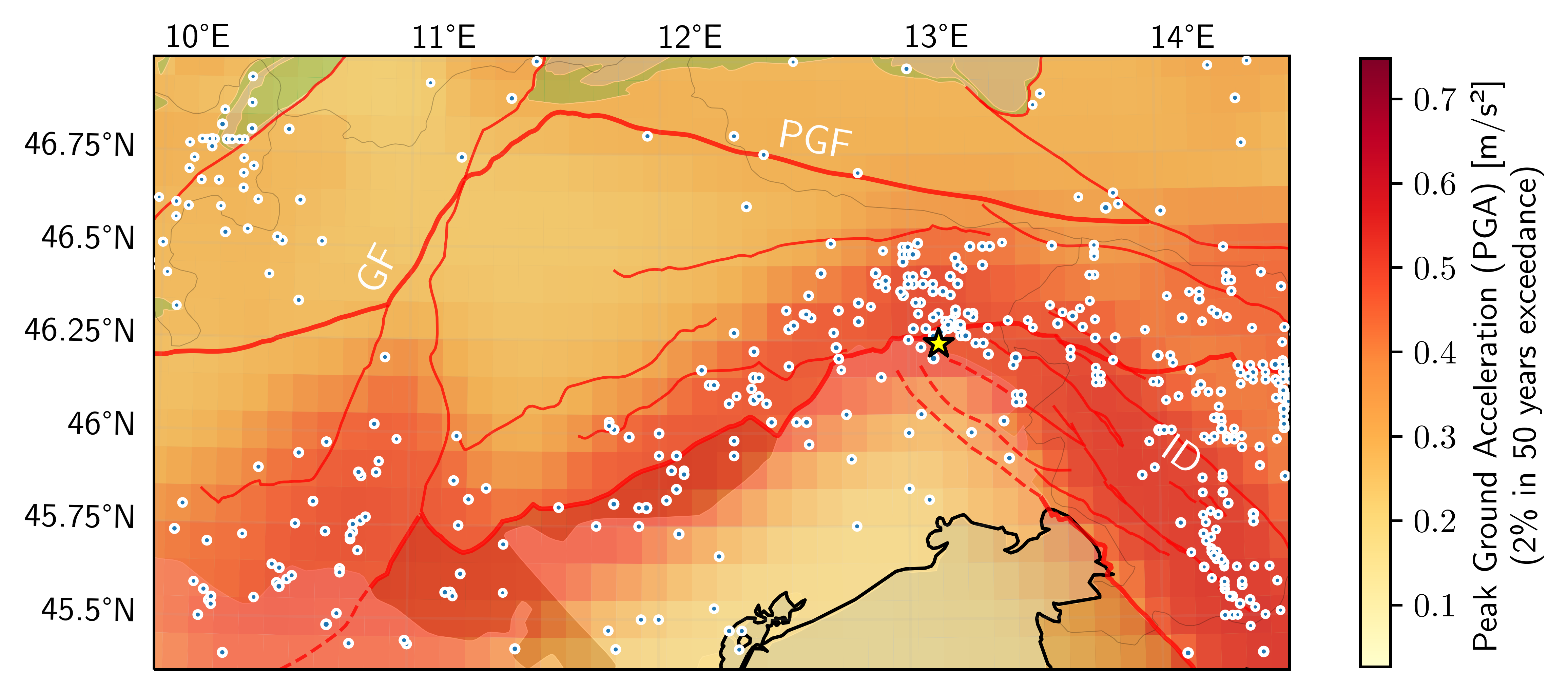